Wednesday,
March 25, 2015
Calvary Chapel of El Paso
Daniel 7:15-28
Daniel 7:15
I Daniel was grieved in my spirit in the midst of my body, and the visions of my head troubled me.
Daniel 7:16
I came near unto one of them that stood by, and asked him the truth of all this. So he told me, and made me know the interpretation of the things.
Daniel 7:17
These great beasts, which are four, are four kings, which shall arise out of the earth.
Daniel 7:18
But the saints of the most High shall take the kingdom, and possess the kingdom for ever, even for ever and ever.
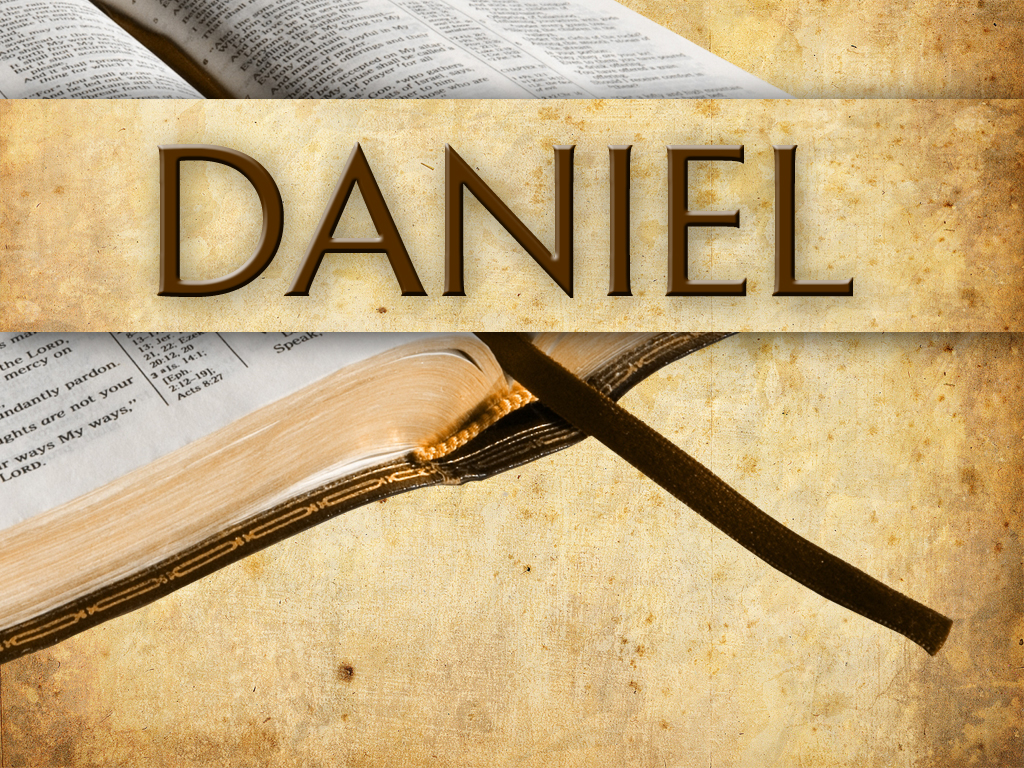 Luke 1:11
And there appeared unto him an angel of the Lord standing on the right side of the altar of incense.
Luke 1:12
And when Zacharias saw him, he was troubled, and fear fell upon him.
Luke 1:13
But the angel said unto him, Fear not, Zacharias: for thy prayer is heard; and thy wife Elisabeth shall bear thee a son, and thou shalt call his name John.
Luke 1:14
And thou shalt have joy and gladness; and many shall rejoice at his birth.
Luke 1:15
For he shall be great in the sight of the Lord, and shall drink neither wine nor strong drink; and he shall be filled with the Holy Ghost, even from his mother's womb.
Luke 1:16
And many of the children of Israel shall he turn to the Lord their God.
Luke 1:17
And he shall go before him in the spirit and power of Elias, to turn the hearts of the fathers to the children, and the disobedient to the wisdom of the just; to make ready a people prepared for the Lord.
Luke 1:18
And Zacharias said unto the angel, Whereby shall I know this? for I am an old man, and my wife well stricken in years.
Luke 1:19
And the angel answering said unto him, I am Gabriel, that stand in the presence of God; and am sent to speak unto thee, and to shew thee these glad tidings.
Luke 1:26
And in the sixth month the angel Gabriel was sent from God unto a city of Galilee, named Nazareth,
Luke 1:27
To a virgin espoused to a man whose name was Joseph, of the house of David; and the virgin's name was Mary.
Luke 1:28
And the angel came in unto her, and said, Hail, thou that art highly favoured, the Lord is with thee: blessed art thou among women.
Luke 1:29
And when she saw him, she was troubled at his saying, and cast in her mind what manner of salutation this should be.
Luke 1:30
And the angel said unto her, Fear not, Mary: for thou hast found favour with God.
Luke 1:31
And, behold, thou shalt conceive in thy womb, and bring forth a son, and shalt call his name JESUS.
Luke 1:32
He shall be great, and shall be called the Son of the Highest: and the Lord God shall give unto him the throne of his father David:
Luke 1:33
And he shall reign over the house of Jacob for ever; and of his kingdom there shall be no end.
Revelation 1:5
And from Jesus Christ, who is the faithful witness, and the first begotten of the dead, and the prince of the kings of the earth. Unto him that loved us, and washed us from our sins in his own blood,
Revelation 1:6
And hath made us kings and priests unto God and his Father; to him be glory and dominion for ever and ever. Amen.
Revelation 20:6
Blessed and holy is he that hath part in the first resurrection: on such the second death hath no power, but they shall be priests of God and of Christ, and shall reign with him a thousand years.
Daniel 7:19a
Then I would know the truth of the fourth beast, which was diverse from all the others, exceeding dreadful, whose teeth were of iron, and his nails of brass;
Daniel 7:19b
which devoured, brake in pieces, and stamped the residue with his feet;
Daniel 7:20a
And of the ten horns that were in his head, and of the other which came up, and before whom three fell;
Daniel 7:20b
even of that horn that had eyes, and a mouth that spake very great things, whose look was more stout than his fellows.
Daniel 7:21
I beheld, and the same horn made war with the saints, and prevailed against them;
Daniel 7:22
Until the Ancient of days came, and judgment was given to the saints of the most High; and the time came that the saints possessed the kingdom.
Revelation 12:17
And the dragon was wroth with the woman, and went to make war with the remnant of her seed, which keep the commandments of God, and have the testimony of Jesus Christ.
Revelation 13:7
And it was given unto him to make war with the saints, and to overcome them: and power was given him over all kindreds, and tongues, and nations.
Revelation 17:12
And the ten horns which thou sawest are ten kings, which have received no kingdom as yet; but receive power as kings one hour with the beast.
Revelation 17:14
These shall make war with the Lamb, and the Lamb shall overcome them: for he is Lord of lords, and King of kings: and they that are with him are called, and chosen, and faithful.
Matthew 16:18
And I say also unto thee, That thou art Peter, and upon this rock I will build my church; and the gates of hell shall not prevail against it.
Daniel 7:23
Thus he said, The fourth beast shall be the fourth kingdom upon earth, which shall be diverse from all kingdoms, and shall devour the whole earth, and shall tread it down, and break it in pieces.
Daniel 7:24
And the ten horns out of this kingdom are ten kings that shall arise: and another shall rise after them; and he shall be diverse from the first, and he shall subdue three kings.
Daniel 7:25a
And he shall speak great words against the most High, and shall wear out the saints of the most High, and think to change times and laws:
Daniel 7:25b
and they shall be given into his hand until a time and times and the dividing of time.
2 Thessalonians 2:3
Let no man deceive you by any means: for that day shall not come, except there come a falling away first, and that man of sin be revealed, the son of perdition;
2 Thessalonians 2:4
Who opposeth and exalteth himself above all that is called God, or that is worshipped; so that he as God sitteth in the temple of God, shewing himself that he is God.
2 Thessalonians 2:5
Remember ye not, that, when I was yet with you, I told you these things?
2 Thessalonians 2:6
And now ye know what withholdeth that he might be revealed in his time.
2 Thessalonians 2:7
For the mystery of iniquity doth already work: only he who now letteth will let, until he be taken out of the way.
2 Thessalonians 2:8
And then shall that Wicked be revealed, whom the Lord shall consume with the spirit of his mouth, and shall destroy with the brightness of his coming:
2 Thessalonians 2:9
Even him, whose coming is after the working of Satan with all power and signs and lying wonders,
Zechariah 13:8
And it shall come to pass, that in all the land, saith the LORD, two parts therein shall be cut off and die; but the third shall be left therein.
Zechariah 14:2a
For I will gather all nations against Jerusalem to battle; and the city shall be taken, and the houses rifled, and the women ravished;
Zechariah 14:2b
and half of the city shall go forth into captivity, and the residue of the people shall not be cut off from the city.
Daniel 2:20
Daniel answered and said, Blessed be the name of God for ever and ever: for wisdom and might are his:
Daniel 2:21
And he changeth the times and the seasons: he removeth kings, and setteth up kings: he giveth wisdom unto the wise, and knowledge to them that know understanding:
Daniel 7:26
But the judgment shall sit, and they shall take away his dominion, to consume and to destroy it unto the end.
Daniel 7:27a
And the kingdom and dominion, and the greatness of the kingdom under the whole heaven, shall be given to the people of the saints of the most High,
Daniel 7:27b
whose kingdom is an everlasting kingdom, and all dominions shall serve and obey him.
Daniel 7:28
Hitherto is the end of the matter. As for me Daniel, my cogitations much troubled me, and my countenance changed in me: but I kept the matter in my heart.
Isaiah 6:5
Then said I, Woe is me! for I am undone; because I am a man of unclean lips, and I dwell in the midst of a people of unclean lips: for mine eyes have seen the King, the LORD of hosts.
Revelation 22:20
He which testifieth these things saith, Surely I come quickly. Amen. Even so, come, Lord Jesus.
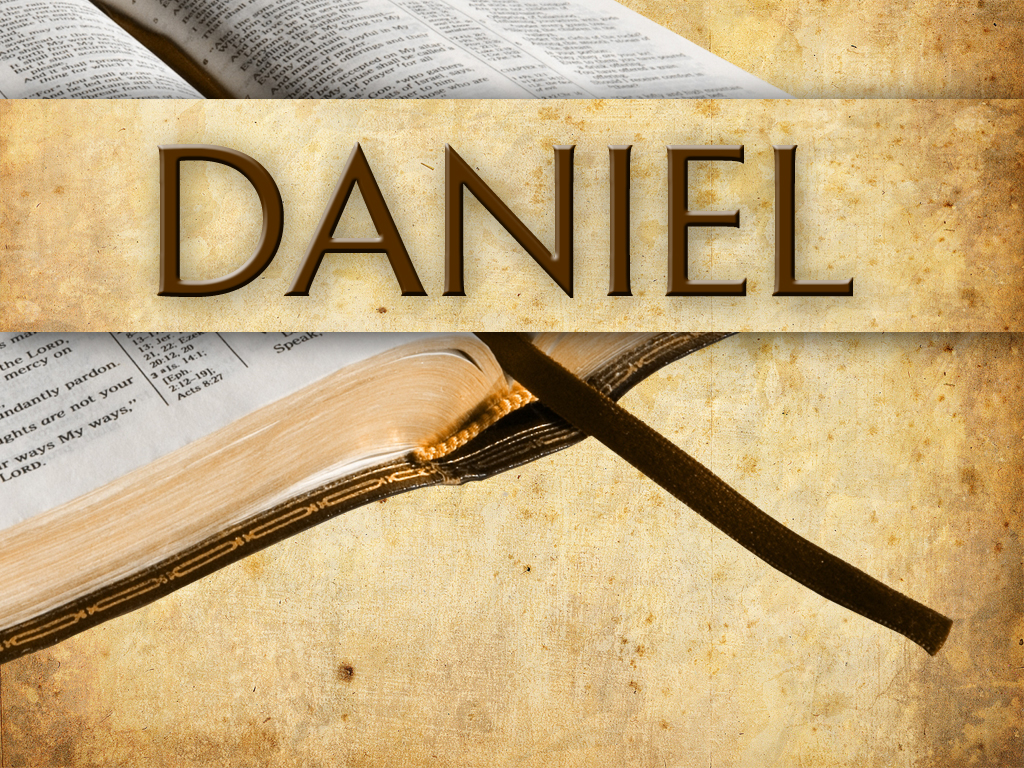